Система автоматизации протезно-ортопедических предприятий – Склад
редакция 3.0

Правообладатель ООО "СоБитс-АйТи"
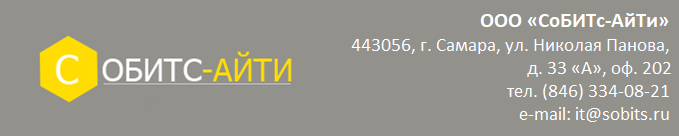 Назначение системы
- автоматизация деятельности Протезно-ортопедического предприятия в части учета товарно-материальных ценностей
Функциональные возможности конфигурации
НСИ (нормативно-справочная информация)
    Учет поступления ТМЦ
    Учет перемещения ТМЦ
    Учет выбытия ТМЦ
    Отчетность
Начальная страница
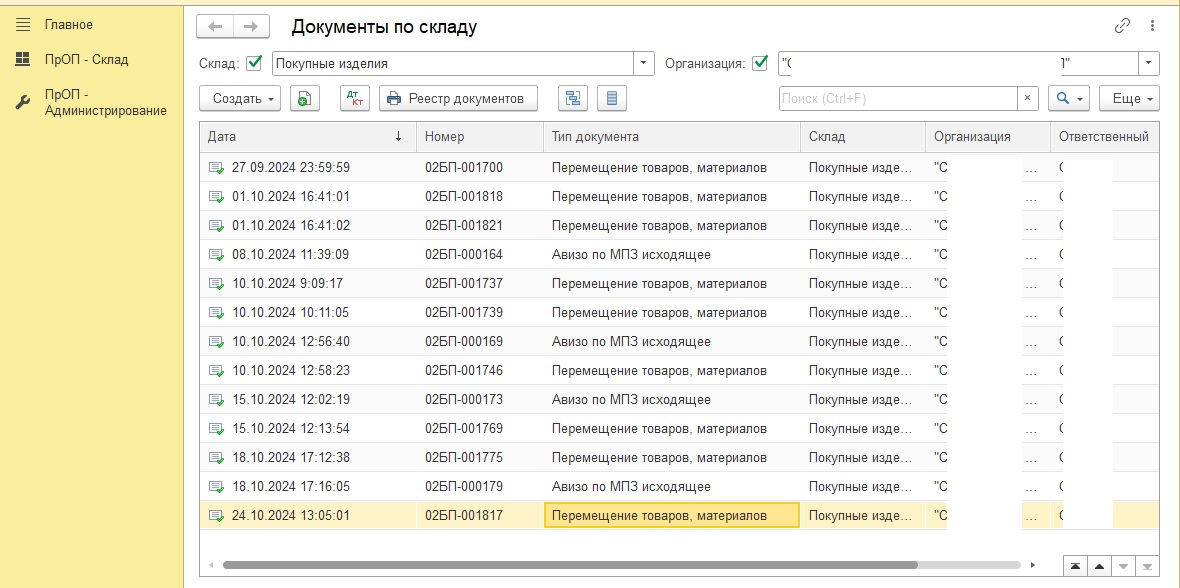 Структура подсистемы
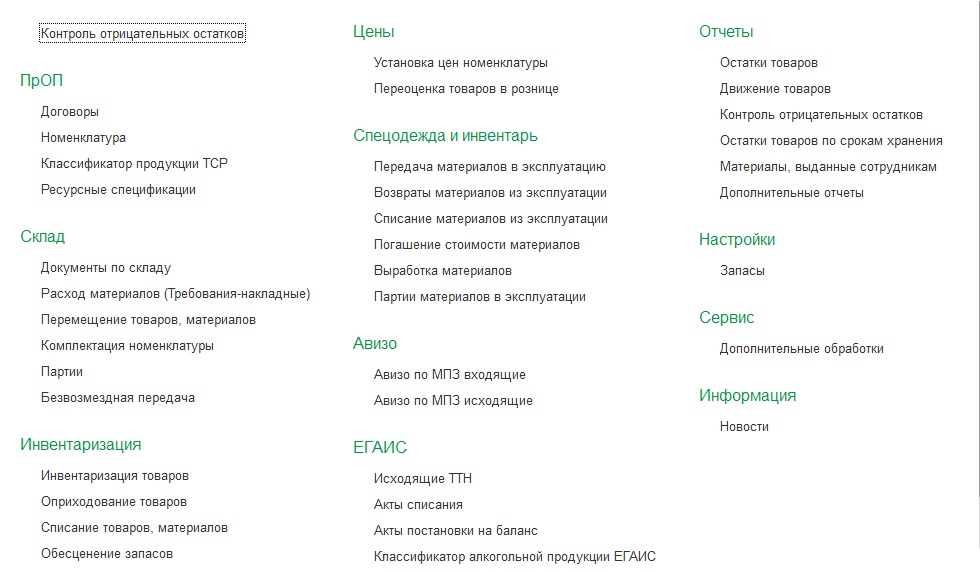 Договор «С покупателем»
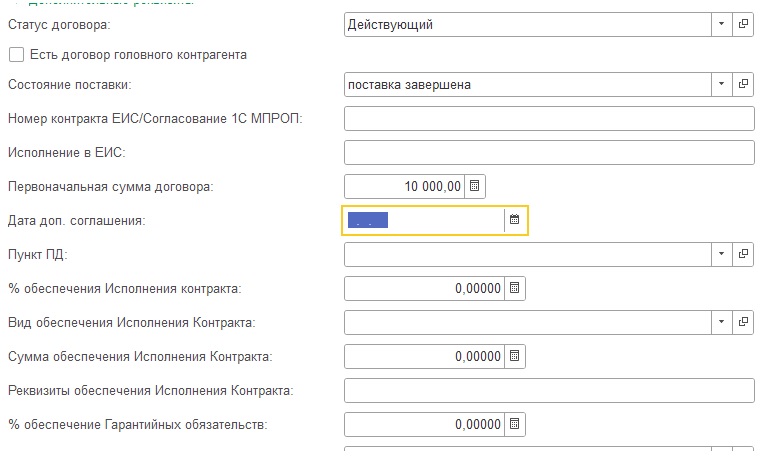 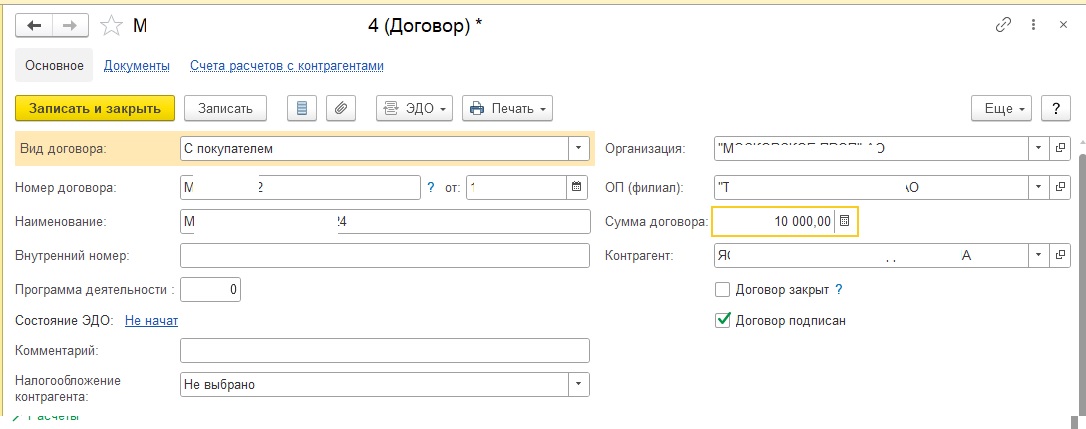 Номенклатура
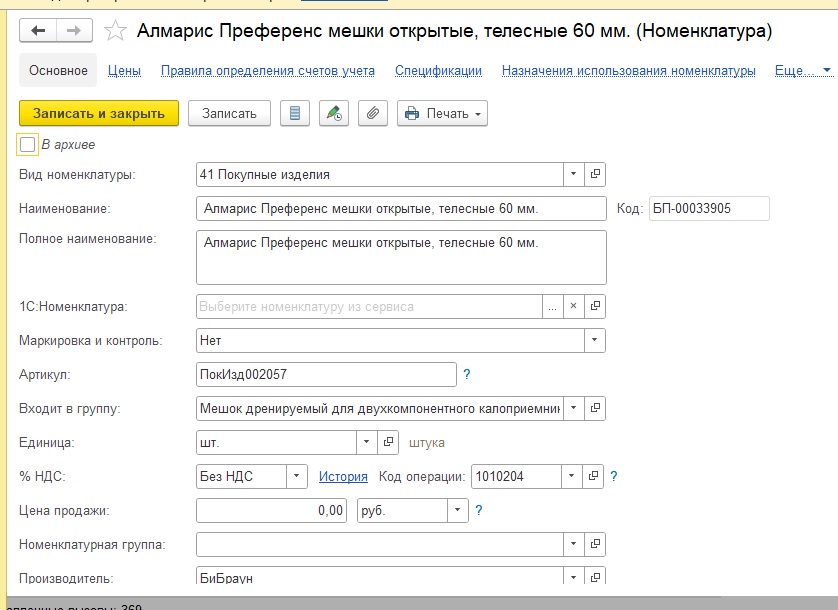 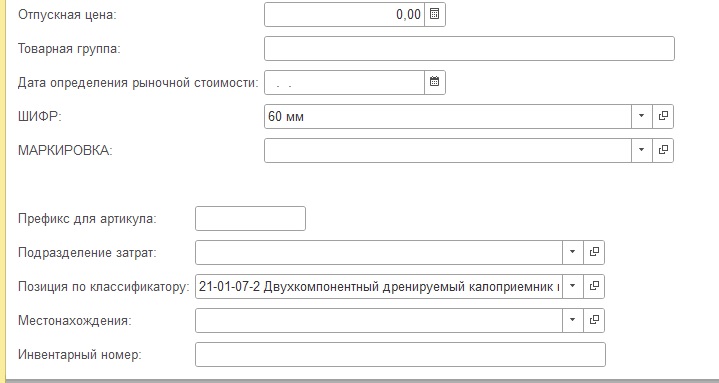 Классификатор продукции ТСР
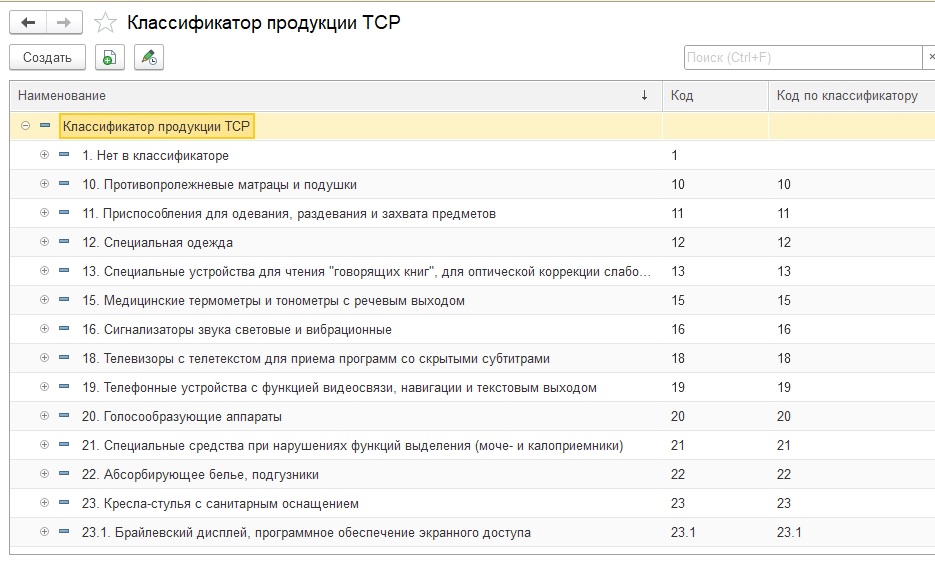 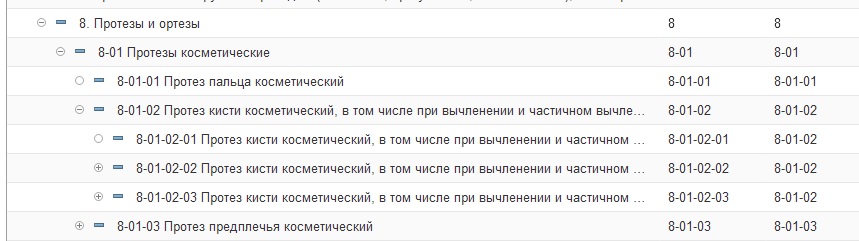 Ресурсные спецификации
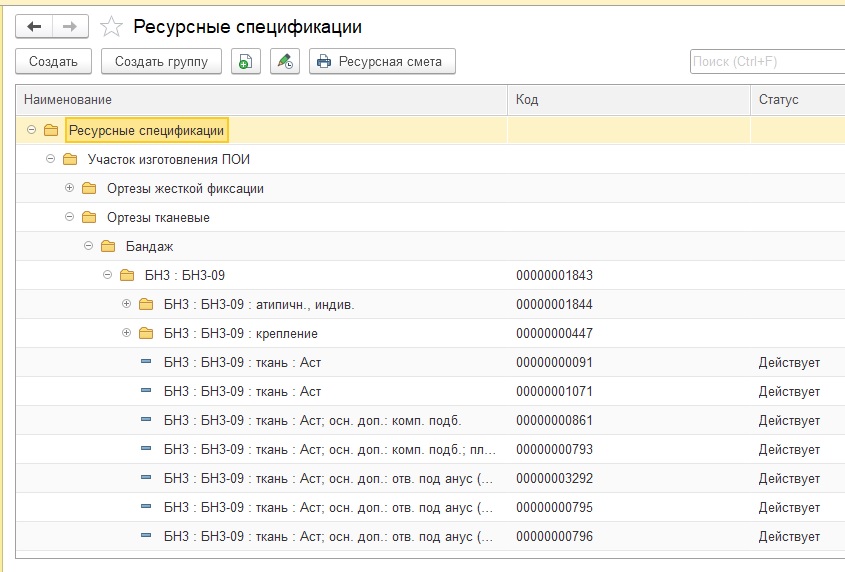 Ресурсная спецификация
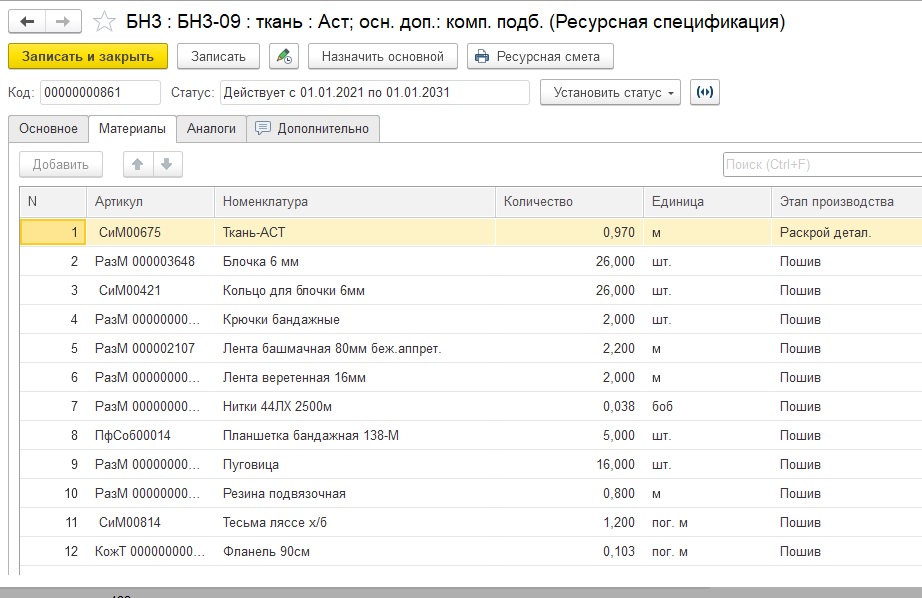 Отчет
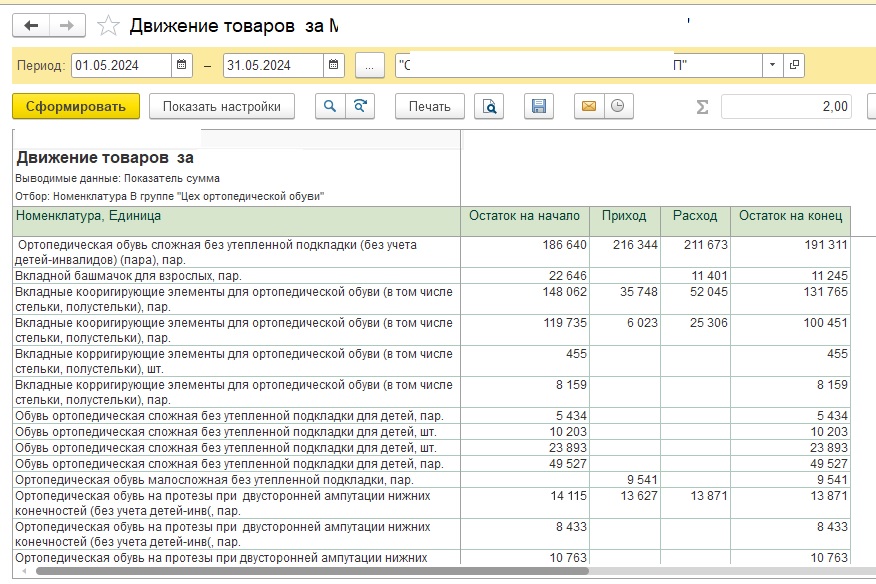 Контактная информация
ООО «СоБИТс-АйТи»
443056, г. Самара, ул. Николая Панова,
д. 33 «А», оф. 202
тел. (846)334-08-21
e-mail: it@sobits.ru
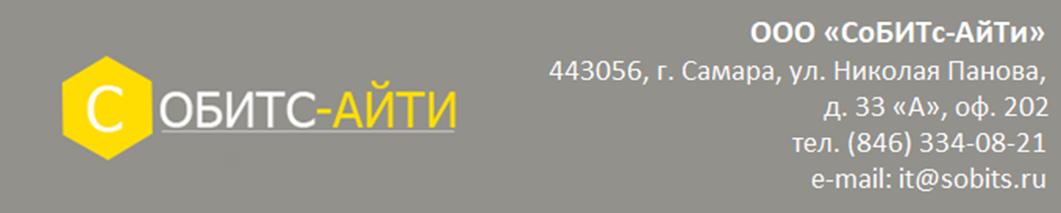